GS1 GlobalStandards Event
Melanie F. Nuce, VP Retail Apparel and General Merchandise
25 March 2014
WELCOME TO THE A-T-L
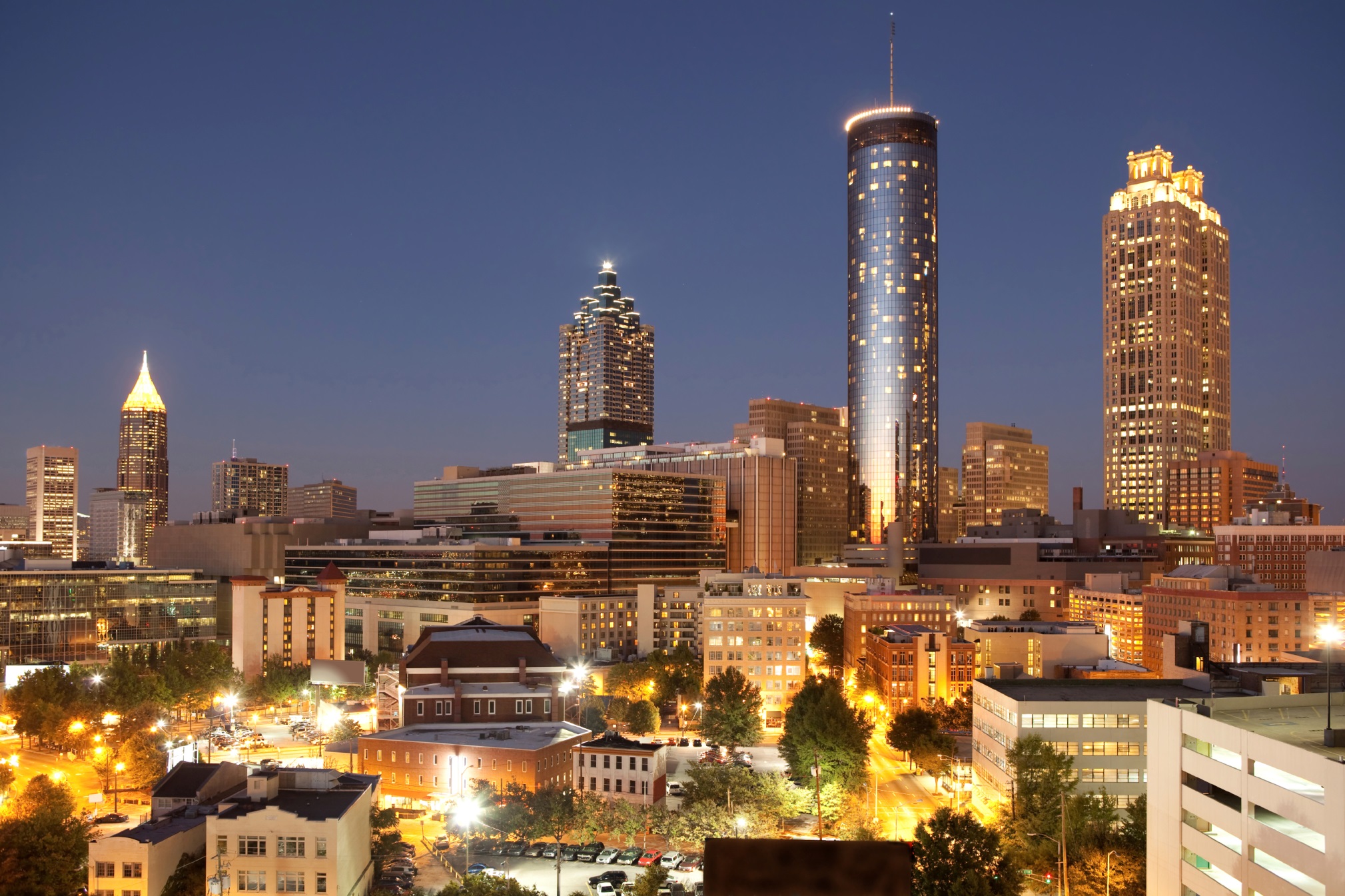 Ya’ll
GS1 Standards are the global language of business — 
a language for identifying, capturing, and sharing information automatically and accurately, 
so that anyone who wants that information can understand it, no matter who or where they are.
3
The global language of business
Providing:
visibilityefficiencysecuritycollaboration
conveniencevaluesafetysatisfaction
for business
for consumers
4
From 1974 to 2014
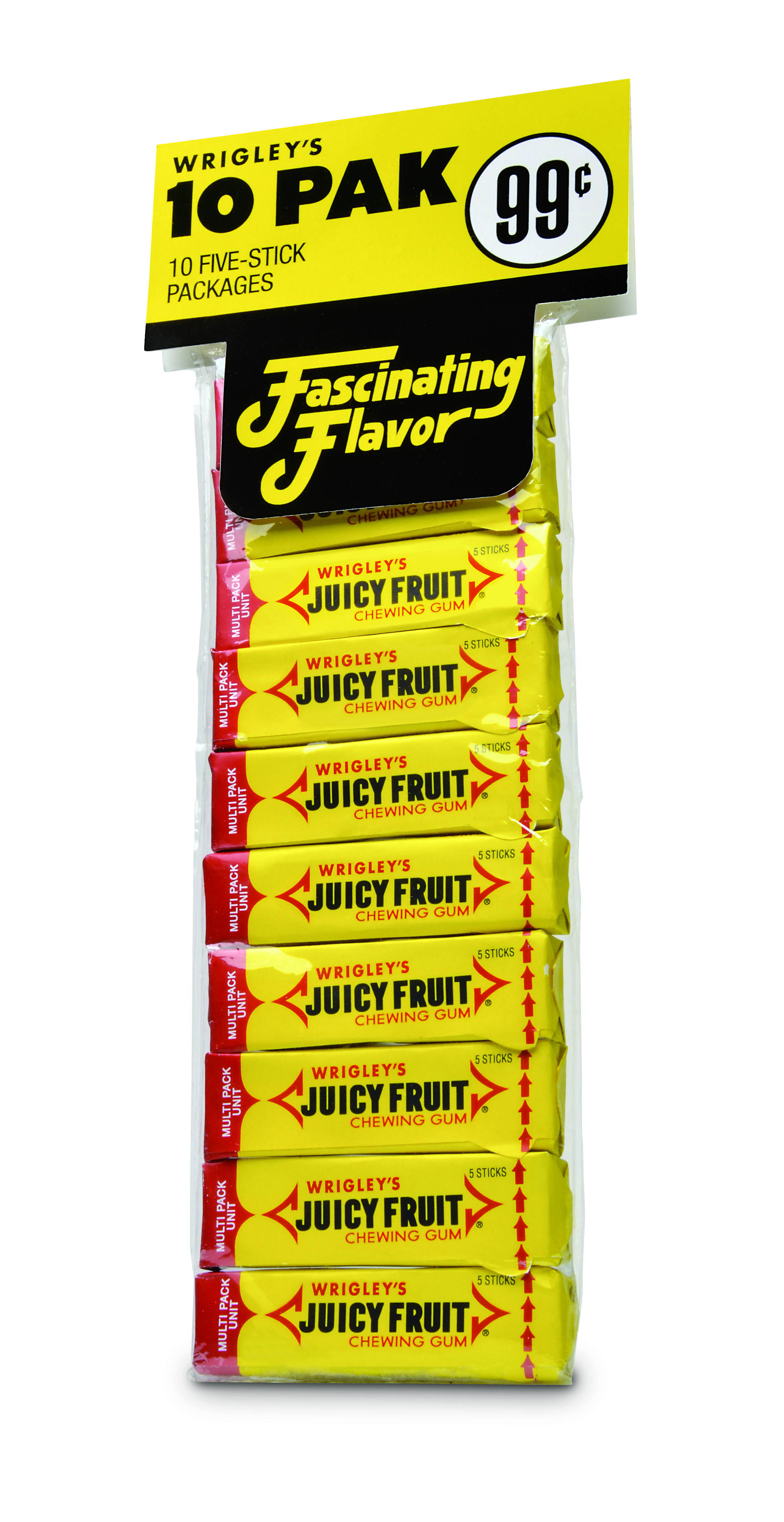 On June 26th, a pack of Wrigley’s gum becomes the first product to be scanned with a GS1 barcode in a Marsh supermarket in Ohio, United States.
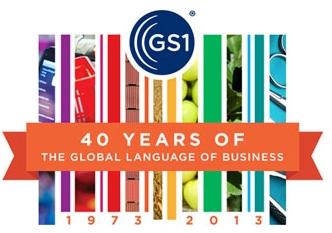 5
"Mock up of the original product that was created with permission of Wrigley”.
GS1: Solving industry needs
Adoption
& Usage
Solutions
Industry
Problem / Opportunity
Requirements
GS1 helps industry identify a problem or opportunity and organize to solve it
GS1 helps industry and government define their needs /goals and create adoption plans
GS1 develops:
Standards
Guidelines
Tools
Readiness Programs
Education & Training
GS1 measures how industry adopts and uses standardized technology
6
gs1 By the numbers
2 million companies around the world use GS1 Standards
More than 5 billion GS1 barcodes are scanned every day
6 million products are assigned U.P.C.s in the GS1 US Data Driver® tool
13+ million products are registered by brand owners in the GS1 Global Data Synchronization Network™ (GDSN®)
7
GS1 US 2014–2016 strategy – Foundation
Using GS1 Standards as a key component of business processes will deliver lower costs and higher revenue for industry
TARGET SECTORS


Retail/Grocery
Healthcare
Foodservice
Apparel/
General Merchandise
BUSINESS NEEDS*



Efficiency
Growth
Risk Management
STRATEGY


Customer Experience 
Leveraging Partners 
Data Quality
B2B2C
Culture & Capabilities
*17 Key Business Processes Identified
8
LOCAL FLAVOR
9
71 streets with Peachtree in the name
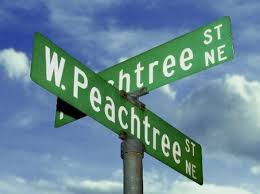 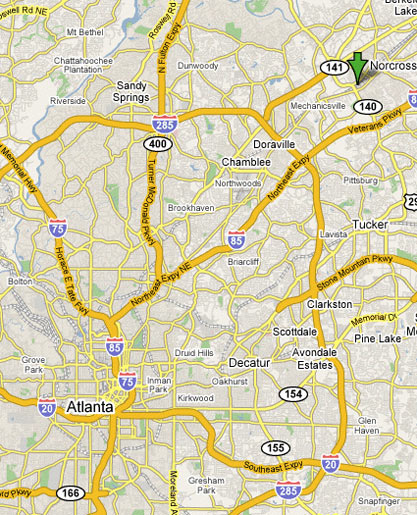 [Speaker Notes: Peachtree Street is not named for a peach tree of any sort. Many of Atlanta's corridors follow the paths created by the Creek and Cherokee Indian nations who inhabited the area until the early 19th Century. A large Creek settlement was called Standing Pitch Tree after a tall lone tree. Over time, the "pitch tree" became "peach tree."]
World’s Busiest Airport
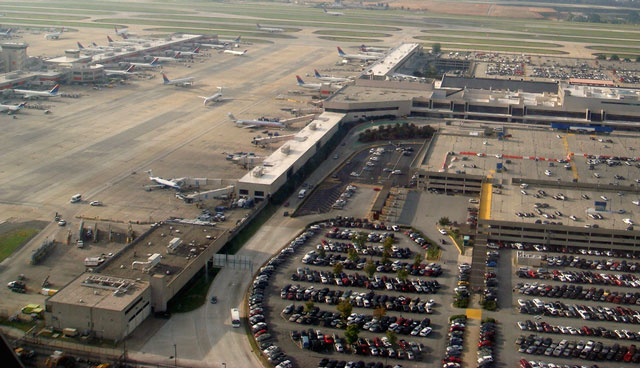 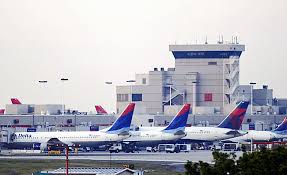 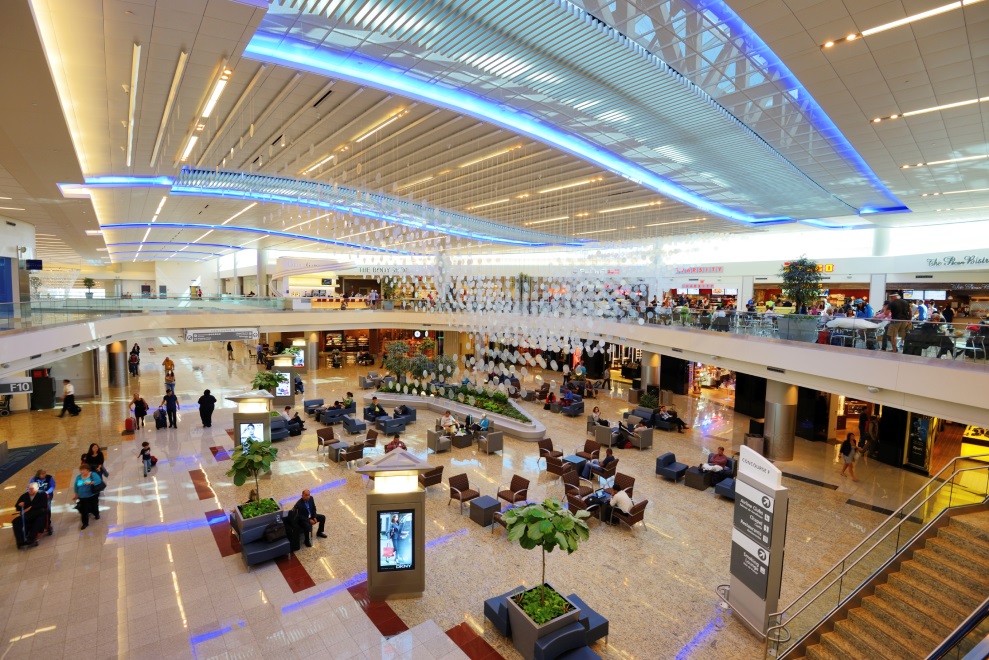 [Speaker Notes: With a passenger terminal complex equivalent to more than 45 football fields, Hartsfield-Jackson Atlanta International Airport is the world's busiest passenger airport. Atlanta is an ideal location for carriers like hometown Delta Air Lines, as the city is a 2-hour flight away from 83 percent of U.S. cities.]
The ATL’S VIPs
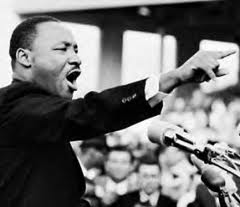 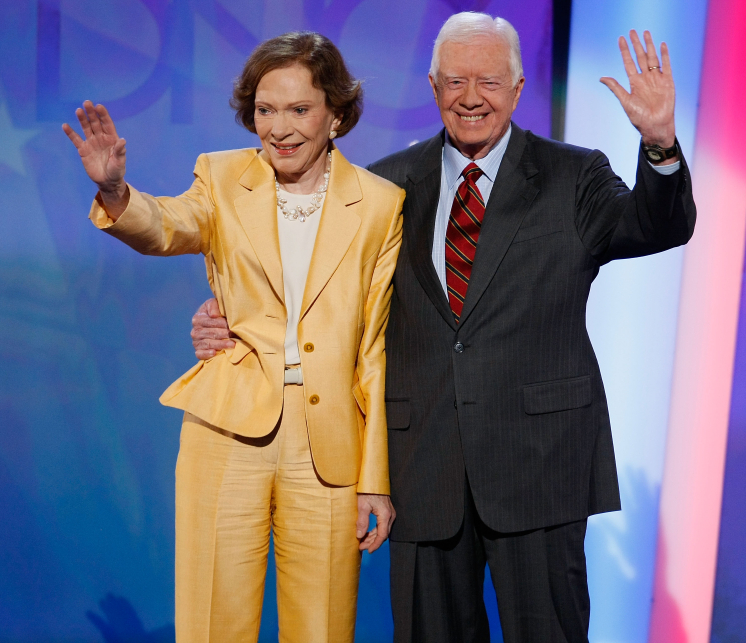 Leader of the Civil Rights Movement
39th President of the United States
One of two cities with two Nobel Peace Prize Winners
SNOW + TRAFFIC in the ATL = Snowpocolypse 2014
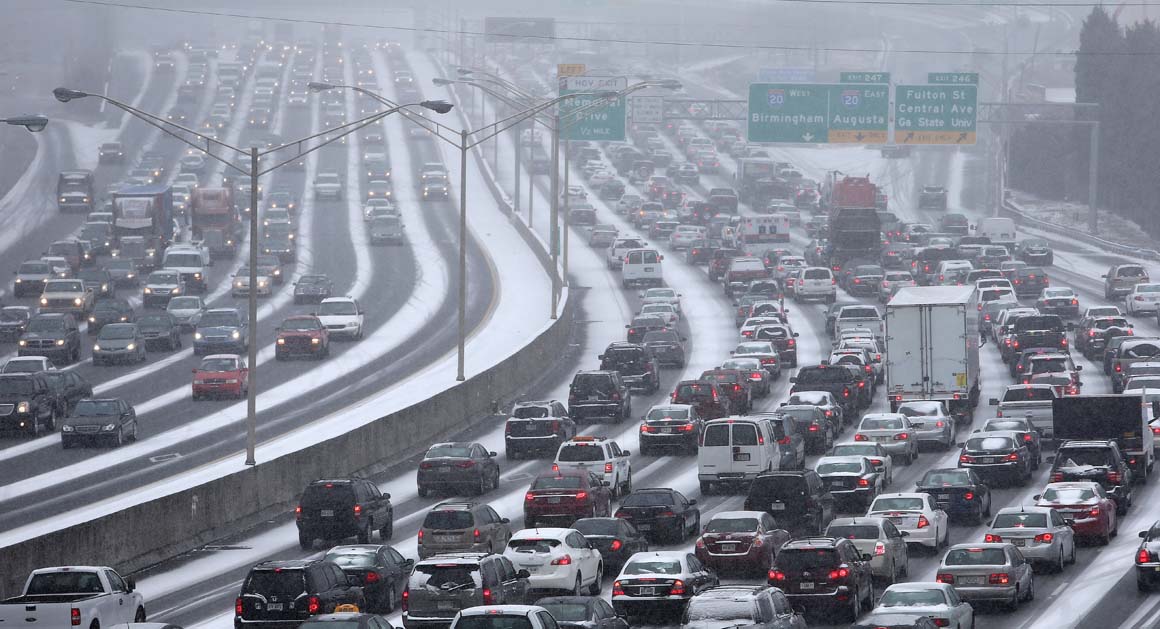 [Speaker Notes: After three inches of snow in the middle of the day (but more importantly ice…)  and a town of 4 million deciding to go home at the same time, Snowpocolypse 2014 was seen in ATL. People slept in their cars on 1-85 and in hotels on their commute home…which for some lasted 18 hours.]
You can always count on Southern Hospitality
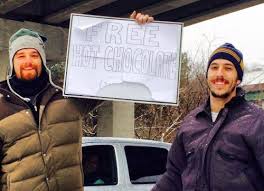 [Speaker Notes: But no bother…..those who weren’t stranded practiced what we are most famous for…our sweet Southern Hospitality. And order and faith in humanity were restored.]
Melanie F. Nuce, VP Retail Apparel and General Merchandise
15